طبيعة التعامل مع الطلبة
اعداد المحاضرة / أ.م.د. وسن جاسم
                                     الاعداد الفني /  م.م. بان اوميد رشيد
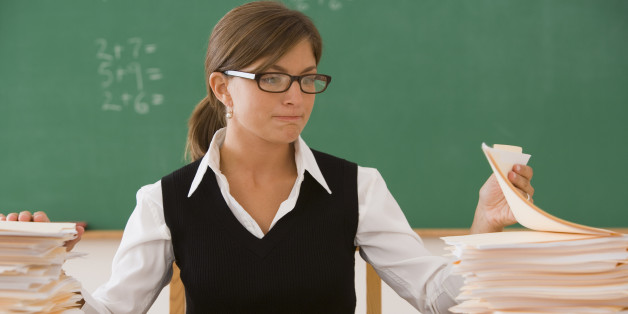 تمــهيد
تعد إدارة الصف فناً وعلماً ، فمن الناحية الفنية تعتمد هذه الإدارة على شخصية المعلم وأسلوبه في التعامل مع الطلاب في داخل الفصل وخارجه و تعد إدارة الصف علما بذاته بقوانينه وإجراءاته .
والادارة الصفية هي مجموعة من الأنماط السلوكية التي يستخدمها المعلم لكي يوفر بيئة تعليمية مناسبة ويحافظ على استمرارها بما يمكنه من تحقيق الأهداف التعليمية المنشودة،كما يمكن تعريف الإدارة الصفية على أنها مجموعة من النشاطات التي يسعى المعلم من خلالها إلى تعزيز السلوك المرغوب فيه لدى الطلاب ويعمل على إلغاء وحذف السلوك غير المرغوب فيه لديهم.
وهناك تعريف يرى أن الإدارة الصفية تمثل مجموعة من النشاطات التي يسعى المعلم من خلالها إلى خلق وتوفير جو صفي تسوده العلاقات الاجتماعية الإيجابية بين المعلم وتلاميذه وبين الطلاب أنفسهم داخل غرفة الصف.
أهمية الإدارة الصفية
يمكن تحديد أهمية الإدارة الصفية في العملية التعليمية من خلال كون عملية التعليم الصفي تشكل عملية تفاعل إيجابي بين المعلم وتلاميذه , ويتم هذا التفاعل من خلال نشاطات منظمة ومحددة تتطلب ظروفاً وشروطاً مناسبة تعمل الإدارة الصفية على تهيئتها, كما تؤثر البيئة التي يحدث فيها التعلم على فعالية عملية التعلم نفسها, وعلى الصحة النفسية للتلاميذ , فإذا كانت البيئة التي يحدث فيها التعلم بيئة تتصف بتسلط المعلم , فإن هذا يؤثر على شخصية تلاميذه من جهة, وعلى نوعية تفاعلهم مع الموقف التعليمي من جهة أخرى. ومن الطبيعي أن يتعرض الطالب داخل غرفة الصف إلى منهاجين: أحدهما أكاديمي والآخر غير أكاديمي , فهو يكتسب اتجاهات مثل:الانضباط الذاتي والمحافظة على النظام , وتحمل المسؤولية , والثقة بالنفس ,وأساليب العمل التعاوني , وطرق التعاون مع الآخرين , واحترام الآراء والمشاعر للآخرين .إن مثل هذه الاتجاهات يستطيع التلميذ أن يكتسبها إذا ما عاش في أجوائها وأسهم في ممارستها وهكذا فمن خلال الإدارة الصفية يكتسب التلميذ مثل هذه الاتجاهات في حالة مراعاة المعلم لها في إدارته لصفه . وخلاصة القول أنه إذا ما أريد للتعليم الصفي أن يحقق أهدافه بكفاية وفاعلية فلا بد من إدارة صفية فعالة .
ولهذا يجب على المعلم أن يتعرف على الأنماط السلوكية البشرية والتي قد تنعكس في سلوكيات طلابه وأنماطهم داخل حجرة الصف ، كما يجب عليه إن ينمي مهارات التعامل مع كل نمط هذه الأنماط وتوجيها التوجيه الإيجابي ، فهو المعلم وهو المربي ولهذا فإن دوره كبير في تشكيل أنماط وسلوكيات الطلاب وتعزيز الإيجابي منها وإطفاء السلبي منها .
ومن خلال البحث الميداني لأنماط السلوك البشري وجد لدى المتعلمين 13 نمط سلوكي يجب على المعلم من خلال إداركه للفروق الفريدية لطلابه أن يتعرف عليها أو يجيد مهارات التعامل معها .
وفي ما يلي نعرض تلك الانماط وسبل التعامل معها :
أولاً النمط الإيجابي وصفاته :
يبادر بالمساعدة متعاون يرحب بالمعلم ، يساهم في الأعمال الجماعية ، ينقل للمعلم آراء الجماعة ، منضبط ،يثني على المعلم ، يسهم في تقديم المناقشة إلى هدفها 
كيف تتصرف مع الإيجابي ؟
تقرب منه ، رحب بمشاركاته ، دعم إحساس الاحترام المتبادل ، أطلب مساعدته ،أطلب رأيه كلما دعت الحاجة وفي حالة ظهور اتجاهات أو آراء سلبية بين المجموعة ،اعهد إليه بقيادة مجموعة
ثانياً : كثير الشكوى وصفاته :
مدلل يصعب إرضاؤه ، دائم الشكوى بطبيعته ، يحاول فرض مشاكله الخاصة على الموضوع والمجموعة ،سريع الملل ، من الممكن أن ينجح أحيانا في إقناع المجموعة أن كل ما يناقش خلال الاجتماع هو نظريات لا يمكن تطبيقها في واقع العمل وأن كله ( كلام في كلام )
كيف تتصرف مع كثير الشكوى ؟
الانماط وسبل التعامل معها
ناقش إذا كانت الشكوى مرتبطة بموضوع المناقشة ، حاول اكتشاف سبب مشكلته في الاستراحة ، دع الأعضاء يتعاملون معه ، أوضح له استعدادك لمناقشة مشكلته خارج القاعة ، أظهر له أن المناقشة تسير غي ظل سياسات معينة وأنه من الأفضل أن يعالج مشاكله في إطار النظام القائم ، لا تعطه الفرصة كثيراً للتعليق
ثالثاً : غير المكترث وصفاته :
قد يكون لديه شعور أنه قد تم ترشيحه للتدريب لإبعاده عن العمل ، يأتي متأخر في معظم الأحيان ويدخل متأخرا بعد فترات الاستراحة ،يتلمس الأعذار دائما للانصراف مبكراً ، يهتم بالحصول على نسخ من الحالات والتمارين التي وزعت أثناء غيابه ،يتحدث كثيرا في التليفونات ويدق تليفونه المحمول أو البيجر كثيرا خلال الجلسة التدريبية ،قد يكون لديه أعمال أو مشاكل ،قد يكون مغرما بلفت الأنظار
كيف تتصرف مع الغير المكترث ؟
توقف عن الحديث عند دخوله وركز عليه نظرك حتى ينظر إليه الجميع لكي يشعر بالحرج من تأخره ، جامله في أول مره ولخص ما فاته من الموضوع ،ةتجاهله بعد ذلك ولا تعطه نسخا من التمارين بحجة أنه لا يمكنه الاستفادة منها بمفرده ، تحدث مع مشرف البرنامج ليلفت نظره إلى أهمية عنصر الانتظام في تقييمه ، أشركه في مجموعات ، أسند إليه واجبات منزلية
الانماط وسبل التعامل معها
رابعاً : مدعي المعرفة وصفاته :
يوجه إليك أسئلة معقدة ، يروغ من المواجهة ، كثير المقاطعة ، يتهرب من المسئولية ، يقلل من جدوى الموضوع والنتائج التي يمكن الوصول إليها ، لا يشارك في الأعمال الجماعية
كيف تتصرف مع مدعي المعرفة ؟
احرص على معرفة مستواه الحقيقي ، لا تشغل نفسك به كثيرا ، لا تخف منه ، لا تحاول استمالته واستقطابه وإلا ظن بك الخوف ، قلل من استجابتك حينما يطلب الكلمة ، أشركه كقائد مجموعة وأطلب منه عرض الرأي واترك لأعضاء المجموعة مناقشته لمعرفة قدراته الحقيقية
خامساً : المسيطر ( المعلم البديل ) وصفاته :
يحاول السيطرة على المجموعة بهدف إحراجك ، يعتبر نفسه هو المدرب البديل ، يتحدث إلى الأعضاء مباشرة دون إذن ، يحاول أن يشعرك دائما أنه أدرى بالمشاكل الحقيقية للمجموعة وأنه يعرف حلول مشاكلهم وواقعهم أكثر منك
كيف تتصرف مع المسيطر ( المعلم البديل ) ؟
أظهر تقديرك لكفاءته أولاً ، لا تدخل معه في جدل مباشر ، أرجع آراءه دائما للمجموعة ، اسأله أسئلة مباشرة ومحرجة ، لا تنظر إليه كأنك تسأله الرأي ، امنعه من احتكار الحديث ، استعن بالأنماط الإيجابية وذوي الخبرة من أعضاء المجموعة لإيقافه عند حده حتى يعرف أن هناك من لا يقل عنه خبرة وكفاءة ، اطلب منه تلخيص الموضوع والأفكار المعروضة ، أسند إليه قيادة مجموعة وناقش نتائج العمل أمام الآخرين
الانماط وسبل التعامل معها
سادساً : العدواني المستعد للتشاجر وصفاته :
يبدي عدم اهتمام بالمقابل ، عكر المزاج متحفز لوجود نقطة ضعف لدى المقابل ، يستخدم أسلوب الهجوم ورفع الصوت على المقابل ، يتحدى بسعادة ويقف معاد للحقيقة باستمرار ، يفرح إذا فشل المتكلم في نقطة ما ويرفض أفكاره
كيف تتصرف مع العدواني ؟
كن مستمعاً جيداً له وأشعره بذلك دون الحديث ، اختصار الحديث معه
عدم التطرق إلى الموضوعات التي تثير حفيظته ، ابتسم وكن مرحاً بعيداً عن الانفعال واستخدم العبارات التي تدل على الموافقة: هز الرأس نعم…… كلام سليم ـ أفهمك جيداً ، إبعاده عن مجال تخصصه بضرب أمثلة بعيدة ، ركز على موضوع الاتفاق والالتقاء معه.
سابعاً : الثرثار وصفاته :
يتحدث كثيراً دون توقف ، يتحدث عن كل شيء وفي كل شيء ، يتحدث بكل شيء باستثناء الموضوع ، كثير المرح يحب أن يقال عن لطيف ، لا يحافظ على مواعيده ، قليل العمل وغير منظم ولا يهتم بالتخطيط
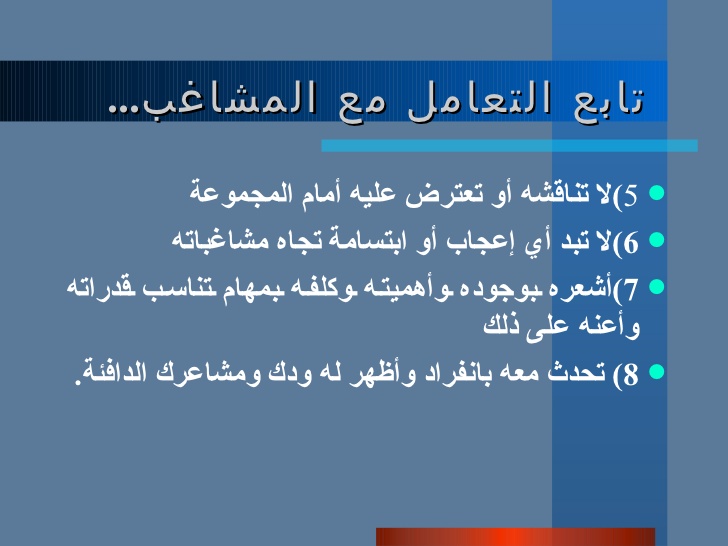 الانماط وسبل التعامل معها
كيف تتصرف مع الثرثار ؟
تسأله أسئلة مغلقة ( نعم ـ لا ) ، عدم الدخول معه في مواضيع جانبية ، تركيز الحديث وإرجاعه إلى الموضوع بذكاء غير الخروج منه ، تذكره في بداية الحديث بضيق الوقت لديك ، ابتعد عن التعليقات على حديثه التي تزيد من تفاعله في الحديث .
ثامناً : الخجول وصفاته :
غير واثق من نفسه. يتحفظ ويحمر وجهه لأقل مؤثر . يخشى التحدث مع أن لديه الكثير ويحاول الاختباء خلف المجموعة. ، ينزوي ولا يحب أن يبرز في شيء . كثير القلق والتردد.
كيف تتصرف مع الخجول ؟
ازرع الثقة بنفسه ومن وسائل ذلك الثناء والتشجيع ، حثه على التحدث عن أفكاره ، أظهر له سلامة حديثه وأفكاره ، بدد القلق والتردد لديه من خلال ذكر مساوئ خجله.
برامج حديثة لتوحيد طرق التعامل مع الطلبة بجميع الكليات
أنواع المشكلات
إن المشكلات التي تواجه الإدارة والمعلم والمرشد أنواع فهناك مشكلات بسيطه تواجه المعلم فيمكن أن يتعامل معها وينهيها في حينها مثل : الضحك أثناء الحصة ، و عدم أداء الواجيات المنزلية ، و النوم في الفصل ، و الشغب هذه أمور يمكن أن يكتشفها المعلم ويعالجها بنفسه ، أما إذا إزداد ت الحالة سوءا ويئس المعلم من مساعدة تلميذ ما على حل مشكلته وذلك مثل تكرار عدم تأدية الواجب ، أو إهماله المستمر وكسله وشغبه فيمكن إحالة هذا الطالب أو الطالبة للمدير أو المديرةالذي بدوره يحيل الطالب إلى المرشد أو المرشدة ، أما إذا أحس المدير أو الوكيل أن المشكلة صعبة ينبغي النظر فيها ودراستها فتحال للمرشد الطلابي أو المرشدة الطلابية اللذان يقومان بدراسة حالة الطالب أو الطالبه بعمق بعد جمع المعلومات الكافية عنها وتشخيص الحالة واقتراح طرق العلاج المناسبة ، ومن هنا نقول إن المشكلات تنقسم إلى ثلاثة أقسام مشكلات بسيطه يتولاها المعلم ومشكلات متوسطه يتولاها الوكيل أو الوكيلة ومشكلات عميقه يتولاها المرشد أو المرشده .
ولاكتشاف الحالة مبكرا فائدة عظيمة للطالب أو الطالبه حيث أنه باكتشاف الحالة مبكر ا يمكن القضاء عليها بسهولة ونوفر على أنفسنا جهدا كبيرا ، فالمشكلة إذا أكتشفت في المرحلة الإبتدائية وعولجت في حينها فإنها لن تزحف مع الطالب أو الطالبه عندما يجتازا المرحلة الإبتدائية إلى المراحل الأخرى ومن ثم يصعب علاجها ، لذا فالتركيز على المرحلة الأولية واكتشاف مايواجهه التلاميذ والتلميذات من مشكلات من أفضل ألفترات التي تعالج فيها مشكلات الطفولة ، كما أنه يجب أن يركز المرشد الطلابي والمرشدة الطلابية على الأسبوع التمهيدي للطلاب المستجدين والطالبات المستجدات لاكتشاف ما يواجهون من مشكلات ، صعوبات النطق ، والتخلف العقلي ، والخوف المدرسي ، والبكم الإختياري ، التبول الاإرادي للتعاون مع الأسرة في علاجها قبل أن يبدأ الطفل في انتظامه في الدراسة لأن هذه الأمور لو أهملت ستصبح مشكلة يترتب عليها مشكلات صعبه ، ومن هنا كانت أهمية وجود مرشد طلابي ومرشدة طلابية في المرحلة الإبتدائية .
افكار تساعد المعلم في ضبط صفه وهذه النقاط مقسمة على سبعة فصول وهي كما يلي :
- اعرف طلابك .
2- كيف تحافظ على هدوئك في وجه العاصفة الصفية ؟
3- كيف تبقي الأمور في مسارها الصحيح داخل الصف؟
4- معالجة المشكلات الشائعة .
5- إصدار المكافآت والعقوبات.
6- وعلى نطاق واسع . والمراد بها أفكار تجعل علاقتك بالطالب على نطاق أوسع من علاقة معلم بطلابه في الصف .
7- كيف تدير نفسك ؟
كيف تبقي الأمور في مسارها الصحيح داخل الصف .
1 – ارفع من معنويات الطلاب .
وهذا بذكرك في بداية اليوم الدراسي  لأبراز حسنات طلابك  والتحسنات التي  حدثت على  مستواهم الدراسي أو السلوكي .
كقولك : أشكر حامد  على وصوله المبكر  . أو قلة حركته ، أو حل واجباته ، مشاركته في المناقشة … وهكذا  .
ففعلك هذا باستمرار  يعزز الشعور بالتفوق لديهم  ويدفعهم لبذل المزيد في سبيل كسب الجديد من الثناء .
2- كيف تجعل بداية الدرس رائعة ؟ .
بداية الدرس عنصر مهم في جذب انتباه الطلاب لذا احرص على أن تكون بدايتك محفزة ، واحذر كل الحذر البداية بتوبيخ ولوم واعلان موضوع المعركة القادمة مع طلابك . لأن درسك هو الخاسر الأكبر فيها .
وقد ذكر المؤلف بعض الأمثلة لبدايات يراها جيدة كقول : خالد ! أحسنت في إكمال واجبك في الدرس الماضي . وهكذا .
ولعل من البدايات المحفزة ذكر قصة أو طرفة مرتبطة بالدرس وهذا يتطلب ثراء ثقافيا لدى المعلم في مادته .
3- استعمال بطاقات توضيحية كبيرة .
الفكرة هي كتابة إجابات قصيرة عبارة عن كلمة واحدة مثلا على أوراق كبيرة مثل A4 وتعطى للطلبة عند دخولهم للصف ثم يسألون أسئلة مناسبة لما معهم من إجابات على أن يرفع الطالب الإجابة الصحيحة إن كانت لديه .
وتتميز هذه الفكرة بأنها في البداية فتضبط الصف مبكرا وبكونها حركية ومحسوسة .
أرى أن هذه الفكرة ممكن أن تدمج في النقطة السابقة كأحد الأساليب التي تجعل بداية رائعة
4- كيفية إعطاء الواجبات وجمعها .
قد يكون من أسباب الفوضى في الصف طريقة إعطاء الواجب والورقيات في الصف وبعد ذلك جمعها . كأن يستغل إنشغال المعلم بذلك أو بإدارة ظهره لبعض المشاغبين ولذا يقدم المؤلف بعض التوجيهات لتجنب ذلك .
* عين لكل صف مسؤولا ( من الطلاب) يقوم بمهمة توزيع وتجميع الواجبات والأوراق .
* تأكد من سماع الطلاب لتوجيهات التدريب من خلال وضعهم للأقلام ولكل ما يمكنه أن يشغلهم عنك .
* تأكد من كفاية الوقت لتجميعك الواجبات قبل ضرب الجرس والذي قد يؤدي لشيء من الفوضى والإزعاج بسبب تسارع الطلاب لإعطائك الواجب.
* اشرح لهم ما تريده قبل أت تبدأ الجمع .
الاستراحة الرائعة . من الجيد أن تعطي الطلاب استراحة قصيرة وخاصة بعد تعاونهم معك في الدرس كمكافأة  لهم على أن تكون الاستراحة قصيرة ومنضبطة بحيث يكون الحديث فيها بهدوء . وقد تستفيد من الاستراحة في الإعداد للفقرة التالية . واحذر من الإكثار من الاستراحات حتى لا ينتظروها منك كل حصة .
التأني في إعطاء الدرس . يحاول بعض المعلمين الحريصين أن يحقق لطلابه كل رغباتهم واستفساراتهم مع ماعليه من مادة علمية ، وحرصه هذا وإن كان يشكر له من جهة ؛ فهو مصدر لإرهاق نفسه مما يضعف قوة تقديمه للموضوع الأصلي ، وقد يستعجل في تقديم المادة ليتمكن من تلبية كل المتطلبات فيفرط في الجميع.
ولذا يجب عليه التأكد من عدم سرعته في تقديم المادة ، وأن يرفض أي مقاطعة لعمله حتى ينجزه ، ولا بد أن يدرك طلابه أنه حريصا على تحقيق احتياجاتهم ولكن لا يستطيع تلبية جميع الرغبات .
التعزيز المرئي . والفكرة تقوم على وضع إشارات ورقية في الصف تؤكد على قواعد سلوكية مطلوبة من الطالب يشير إليها المعلم في حال مخالفة الطالب لتلك القاعدة ، وقوة تأثير الإشارة نابعة من تأكيدها في حس الطالب النابع من نظره المتكرر لها في الصف ولكن هذا متعلق بحزم المعلم تجاه تطبيق ما فيها .
16- ملفات الإنجاز .
هذه الفكرة تسعى لتعزيز ثقة الطلاب بأنفسهم مما يساعدهم ويدفعهم للمشاركة وملخصها أن تجعل ملفا خاصا لكل طالب يجمع فيه كل عمل يعد إنجازا  ويكون الملف في الصف ليراه الطالب وكذلك يكتب عليه  اسمه بشكل ظاهر وواضح .
ومن باب التشجيع للطلاب الأقل في الإتقان أن تسجل لهم كل ما يمكن اعتباره جيدا ولو كان شفهيا بأن تسجله في ورقة توضع في الملف  .
فهذه الفكرة وإن كانت تحتاج إلى جهد إلا أن أثرها في رفع ثقة الطالب بنفسه قوي .
17- إدارة النقاش .
من الفكار التي تضبك كثرة وفوضى الكلام في الصف ؛ جعل الطلاب على شكل مجموعات لكل مجموعة رئيس ، ثم تسجل اسماء المجموعات على السبورة ويسجل مالها وما عليها من نقاط يتم الاتفاق عليها مع الطلاب .
18- التذكير برفع الأيدي .
من الفوضى الشائعة في الفصول الجواب أو السؤال من قبل الطالب دون استئذان وهذا يحدث فوضى في الفصل ولذلك كن صارم في إيجاد نظام متفق عليه ينص على عدم السماح للطلاب بالكلام دون استئذان برفع اليد وحتى يكون النظام مثمرا عليك أن تناقشه مع طلابك بداية لعرفوا فوائده ، ثم كن حازما في تنفيذه ولا تخل به أنت تتجاوب مع من يخالفه منهم ، عزز الطالب الذي يلتزم بها النظام بصور التعزيز المختلفة ، نبه وباستمرار كل من يخالف هذا النظام .
19- وقت التعليمات .
وفكرة المؤلف أن تعطي وقتا كافيا للطلاب بعد سؤالك ليتمكنوا من فهمه واستحضار الإجابة ، ولا تأخذ الإجابة من أول من يرفع يده ، ويجب عليك أن تكون خبيرا بالوقت الذي يحتاجه كل سؤال .
• اقترح تغيير عنوان المؤلف لهذه الفكرة إلى : اعط وقتا للتفكير .
20-توجيه الأسئلة للصف .
عندما تسأل في الدرس يرفع يديه عادة نفس المجموعة التي كانت ترفع يديها في دروس ماضية ولذا فيقترح المؤلف ان تغير طريقة طرح السئلة حتى تفعل البقية كأن تكون السؤال على ورقة تمهلهم مدة قصيرة لكتابة الإجابة ثم تطالبهم بقراءة ماكتبوا وبهذا سيكتشف العديد منهم انه قادر على الإجابة وسيزول حاجز الرهبة عند من كانت تمنعه الرهبة من المشاركة .
لقد حدد رذر فورد خصائص وشروط التعليم الفعّال بما يلي:
- استخدام المرونة في طرق التدريس. 
- ملاحظة العالم من وجهة نظر المتعلم. 
- تقديم تعليم شخصي مباشر يخاطب المتعلم. 
- استخدام التجريب. 
- إتقان مهارة إثارة الأسئلة. 
- معرفة المادة الدراسية بشكل متقن. 
- إظهار الاتجاهات الودية نحو المتعلم. 
- إتقان مهارات الاتصال والحوار مع المتعلمين.
القواعد التي يتوجب على المعلم الفعّال الالتزام بهاإن من أهم القواعد والأصول التي ينبغي أن يلتزم بها المعلم ليحقق تعليماً فعالاً للطلبة ما يلي:
أن يكون منضبطاً في مواعيده وتوقيته: فكثير من مشكلات ضبط المعلم لنظام الفصل حضوره متأخراً عن بدء الدرس، بينما التلاميذ يتوافدون على الفصل. وعندما يضبط المعلم موعد حضوره للفصل ويعد للدرس مقدماً قبل حضور التلاميذ، فإنه يحول دون حدوث كثير من مشكلات النظام في الفصل. كما أن ضبط الميعاد في نهاية الدرس لا يقل أهمية عن بدايته. فمن أسوأ الأمور ألا ينهي المعلم درسه بطريقة طبيعية في نهاية الموعد المحدد، أو يشغل التلاميذ بالعمل بعد إنتهاء الموعد مما يعطلهم عن موعد بدء الدرس التالي. ومثل هذا السلوك من جانب المعلم يظهره بمظهر المهمل غير المنظم أمام التلاميذ، ويضيع عليهم وعلى نفسه فرصة تلخيص النقاط الرئيسية في الدرس. وهو ما يعتبر على جانب كبير من الأهمية للتلاميذ ولنجاح المعلم. كما أن تسرع المعلم في اللحظة الأخيرة في جمع أوراقه ومتعلقاته استعداداً لمغادرة الفصل قد يظهره بمظهر المرتبك مما قد يثير ضحك التلاميذ. ويكون مركز المعلم ضعيفاً عندما يطالب تلاميذه بأن يحرصوا على الانضباط في المواعيد بينما هو نفسه يعطيهم أسوأ الأمثلة على ذلك... ففاقد الشيء لا يعطيه
أن يكون مستعداً جيداً: فمن الأمور المهمة للمعلم جودة إعداد درسه والتخطيط له مسبقاً، والتأكد من توفر كل الأدوات والإمكانيات والأجهزة السمعية أو البصرية التي سيستخدمها في الدرس، وكذلك المواد الاستهلاكية من طباشير وأوراق أو صمغ أو مقصات أو مواد كيمائية.. والتأكد من أن التوصيلات الكهربائية سليمة إذا كان سيستخدم أجهزة كهربائية في الدروس العملية.
أن يوزع انتباهه على جميع تلاميذ الفصل: وهذا يعني ألا يقصر اهتمامه على بعض التلاميذ دون البعض الآخر. وقد أثبتت بعض الدراسات أن المعلمين يعطون اهتماماً أكثر ووقتاً أكبر مع تلاميذ معينين أو مجموعة معينة منهم. فالتلاميذ الأذكياء أو المجتهدين قد يكون لهم الحظوة على غيرهم ربما لأنهم أكثر استجابة للمعلم، وأكثر إشباعا لطموحاته. وقد يحدث العكس فيهمل التلاميذ المجتهدين على اعتبار أنهم مجتهدون ويعطي اهتماماً أكبر لغيرهم لحاجتهم إليه. ويترتب على عدم إعطاء المعلم انتباهه لكل الفصل أن التلاميذ الذين يشعرون بعدم الاهتمام ينصرفون إلى أعمال أخرى وأيسرها الإخلال بنظام الفصل لجذب انتباهه واهتمامه. ومن هنا كان من المهم للمعلم أن يكون على وعي بضرورة توزيع اهتمامه على التلاميذ في الفصل توزيعاً عادلاً
أن يجيد استخدام صوته : لأن صوت المعلم هو أداته ووسيلته الرئيسية في الاتصال بينه وبين التلاميذ. وهو وسيلته في تعليم التلاميذ ومساعدتهم على التعلم. ومن الضروري إذن أن يجيد المعلم استخدام هذه الوسيلة من حيث الوضوح ونغمة الصوت، وطريقة التعبير. إن أحد الأشياء التي يستطيع المعلم أن يمتع بها التلاميذ إجادته لاستخدام صوته بحيث يكون حسن الوقع على آذان التلاميذ، ويحمل إليهم من ألوان التعبير عن الأحاسيس والانفعالات والمشاعر ما يحملهم على الاستجابة له. إن المعلم في هذا شأنه شأن الممثل على المسرح يجب أن يحسن طريقة الإلقاء. ويستطيع أي معلم أن يدرب نفسه على ذلك باستخدام شريط تسجيل يسحل عليه صوته ويعدل فيه حتى يجيد ويحسن الإلقاء. فالمعلمة التي تقرأ قصة للأطفال، والمعلم الذي يقرأ شعراً أو نصاً أدبياً أو حواراً معيناً يكون موفقاً في قراءته بمقدار ما يكمن التلاميذ من متابعة قراءته بوضوح ونقل ما فيه من مشاعر وأحاسيس وانفعالات وتعابير.
أن يكون واعياً منتبهاً بما يحدث في الفصل: فالمدرس الجيد هو الذي يعطي انطباعاً لتلاميذه بأنه يرى بظهره، وأن له عينين في مؤخرة رأسه. فهو يراقب الفصل بعينه بنظرة عابرة شاملة، وقد يتحرك بين الصفوف ويستخدم لغة الإشارة ولغة العيون.
أن يتفهم ما يحدث في الفصل: فمن المهم للمعلم أن يتوصل إلى فهم الأسباب وراء سلوك التلاميذ في الفصل. وفي ضوء فهمه لهذا، يمكنه أن يتصرف وأن يستخدم الأسلوب المناسب للتعامل معه.
بعض الإرشادات الهامة والنصائح على ضبط الصف وسيادة النظام :-
- لا تبدأ عملاً قبل أن يسود النظام تماماً في صفك ، أي لا تبدأ في التدريس قبل أن يهدأ الجميع ، وينتبه إليك كافة الطلبة 
2- إذا دخلت الصف والفوضى سائدة ، فلا تثر ولا تغضب ، وإنما اتخذ مكاناً مناسباً بحيث ترى ويراك جميع الطلبة ثم تجول بنظرك بين جميع الطلبة وتفرس في وجوه من أثار الفوضى ، ونادي أحدهم حتى تضمن أنهم قد أحسوا بدخولك ووجودك بينهم . 
3- حاول قدر الإمكان عدم الجلوس ؛ حتى لا تحدث الفوضى في الصف . 
4- حاول إيقاف الطلبة المشاغبين عند حدهم حتى لا يفسدوا عليك الجو الدراسي ، وذلك باستعمال الأسلوب المناسب حسب ما تقتضيه الظروف ، فلكل حالة أسلوبها الخاص وطريقتها المناسبة ، مثل :- 
أ – بعض الطلبة قد يرتدع بمجرد النظر إليه . 
ب – ومن الطلبة من يحتاج إلى النظرة القاسية . 
جـ – ومن الطلبة من يتّعظ بالعتاب . 
د – ومن الطلبة من لا يرتدع إلا بالعقاب : بدءاً من التوقيف في مكانه في الصف ، أو التوقيف أما زملائه ووجه للحائط ، مروراً بطرده وحرمانه من الحصة وإرساله للمشرف الاجتماعي أو مدير المدرسة – وهذه الخطوة لا تقدم عليها إلا إذا ضاقت عليك السبل ، ولا تكتفي بطرده من الفصل فقط ، بل لابد أن ترسله إلى المشرف ، لأنه إن خرج من الفصل أخذ بالتجوال بين الفصول وربما قام بالتشويش على باقي المدرسين في الفصول الأخرى .. وبهذا تكون قد أفسدت على غيرك دون قصد - ، حتى يتم الاتصال بولي أمره لتوقيفه عند حده ، وانتهاء بالعقاب البدني التي قد توقعه إدارة المدرسة ، أو طرده من المدرسة جزئياً لبعض الوقت ، أو طرده نهائياً حتى لا يفسد غيره من الطلبة .
- في أول لقاء مع الطلبة عرفهم على نفسك بإيجاز وأخبرهم باختصار شيئاً عن نفسك دون مغالاة أو مبالغة أو تعال عليهم ، واكتب اسمك على السبورة بوضوح وعرفهم كيف ينادون اسمك . 
9- احفظ أسماء الطلبة بأسرع ما يمكن ؛ لأن ذلك أمر حيوي وضروري حتى لا تضطر إلى الإشارة إلى المكان الذي يجلس فيه الطالب ، وكل واحد يقول أنا ، أنا ، أنا حتى ولو كانت الإشارة واضحة فهذه فرصة ذهبية للمشاغبة وإثارة الفوضى . 
10- قم بإعداد درسك إعداداً جيداً ، فالمعلم المتمكن أقدر على ضبط الصف وشد انتباه الطلبة وإثارة اهتمامهم واستقطاب تفكيرهم ، ولكي تعد درسك جيداً لابد من الاطلاع – بالإضافة إلى الكتاب المقرر – على المراجع الأصلية والتوسع في الموضوع وهضم المادة واختيار الأمثلة والتشبيهات المناسبة ، وكل ما يساهم في ربط المادة بالحياة ، واختيار الوسائل التعليمية المناسبة التي تضفي على الدرس القوة والحيوية .
11- يجب على المعلم التحدث باللغة الفصحة المناسبة لمستوى الطلبة ، وألا يستخدم عبارات أو كلمات فوق مستوى الطلبة أو يستخدم لغة صعبة أو غير ملائمة لقدراتهم العقلية أو مستواهم العلمي . 
12- يجب على المعلم أن يتحقق من أن جميع الطلبة يسمعونه بوضوح ، ويمكن للمعلم أن يتأكد من ذلك بأن يطرح على أحد الطلبة البعيدين سؤالاً يعرف منه أن الجميع يسمعونه . 
13- يجب على المعلم أن يوزع الزمن على أجزاء الدرس المختلفة حتى لا ينتهي الدرس قبل فترة طويلة من نهاية الحصة ؛ فلا يدري ما يقول وما يفعل في الجزء المتبقي من الحصة ، فيرتبك وتكثر أخطاؤه ويبدأ الهرج والمرج والفوضى والاضطراب . 
14- عند تحضير الدرس ، حاول أن تخمن المشكلات والصعوبات التي يحتمل أن تواجهها أثناء التدريس ، إن الحدس الجيد هو من السمات التي يجب أن يتحلى بها المعلم القدير .
شكرا لحسن الاصغاء
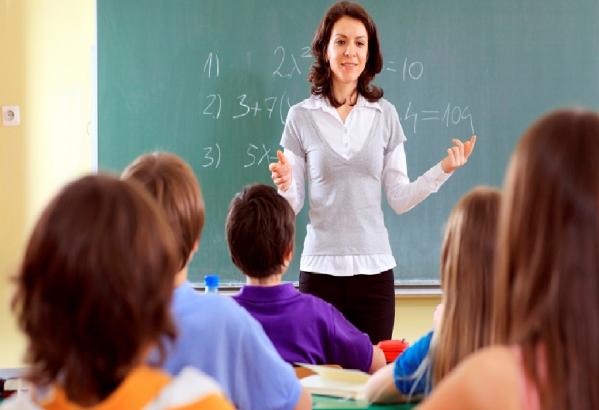